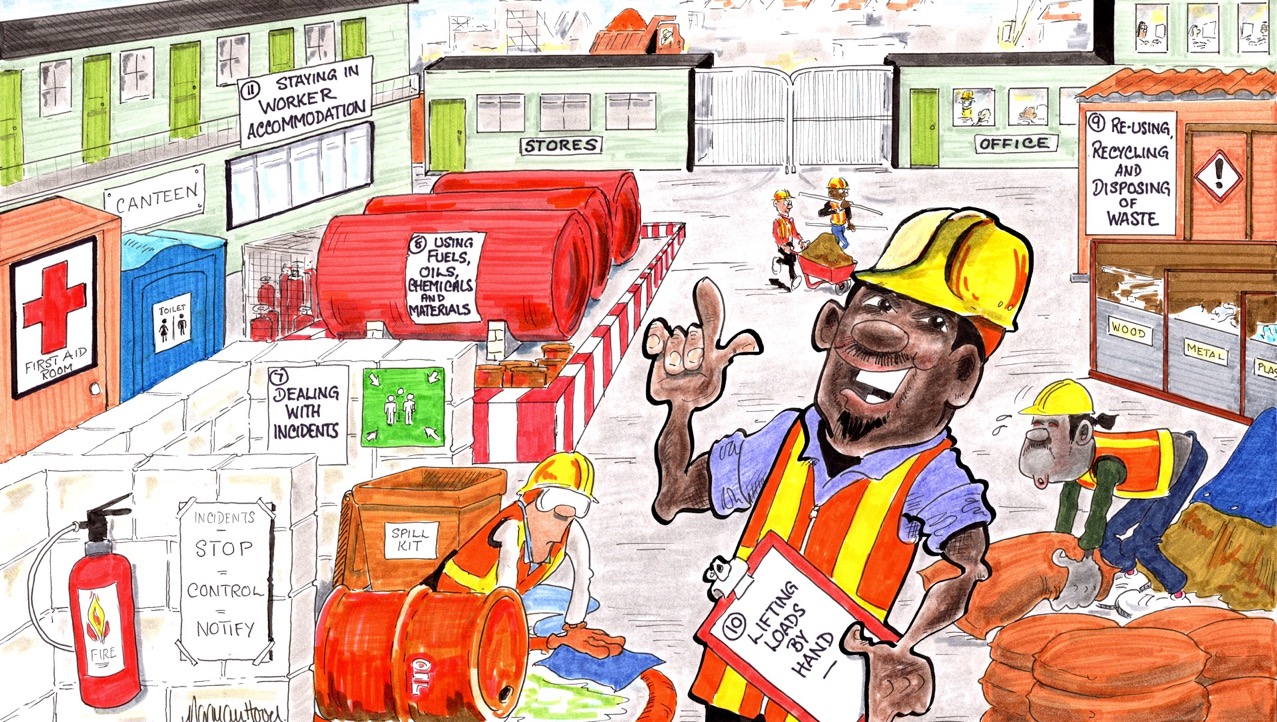 MODULES 7-11 • EVERYDAY TASKS
[Speaker Notes: Narration: Welcome to the second section of the general induction which covers how to do everyday tasks. We’ll look at:
Dealing with incidents
Using fuels, oils, chemicals and materials
Reusing, recycling and disposing of waste
Lifting loads by hand and
Staying in worker accommodation.
 
Image by: © Norman Hood / World Bank]
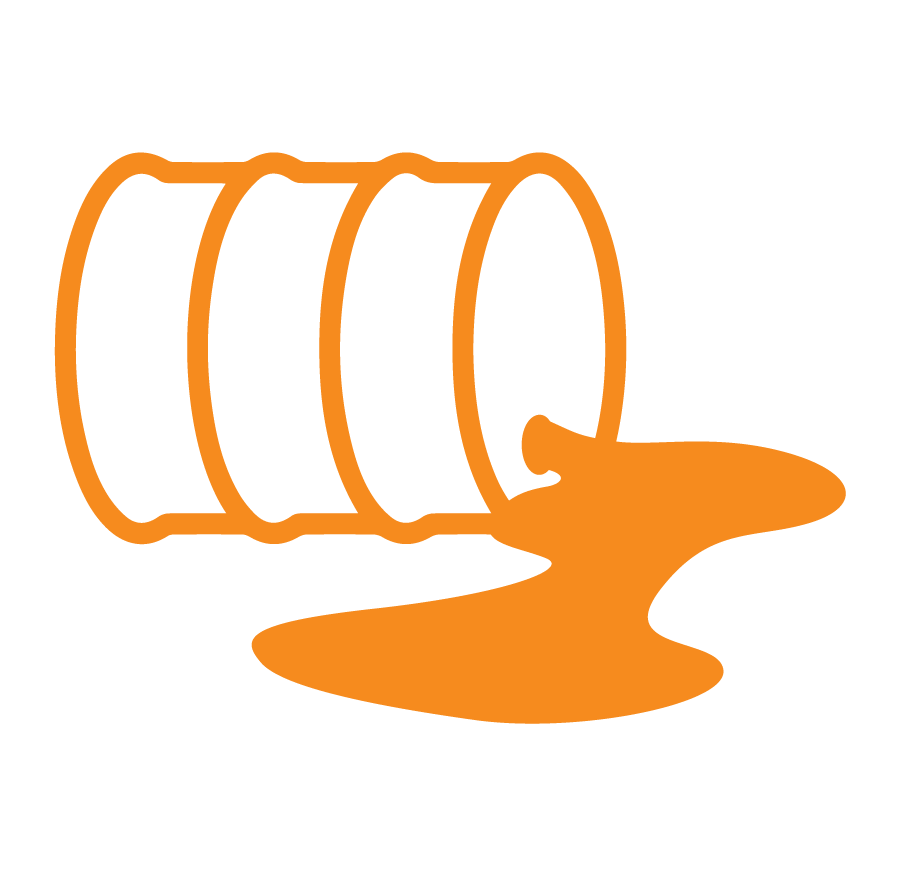 MODULE 7
Dealing with incidents
For copyright details see last slide of this PowerPoint presentation
[Speaker Notes: Narration:  Let’s begin with Module 7 Dealing with Incidents.  
This module explains what you need to do when someone gets injured because of the work being done or the environment is harmed.  

Image by: © World Bank.]
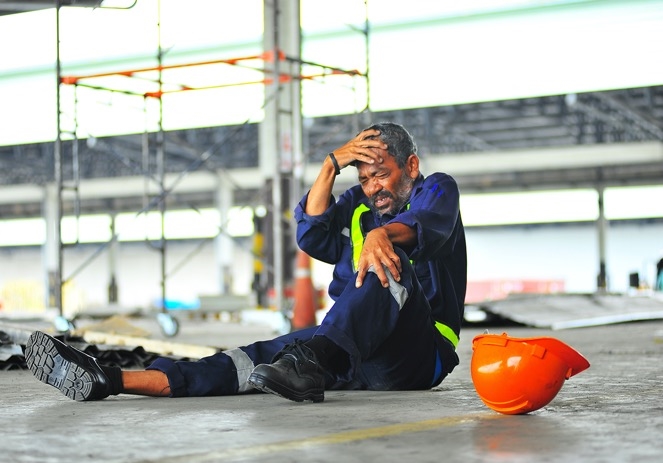 Be prepared for incidents
Respond to the incident
Report the incident
Help learn the lessons
[Speaker Notes: Narration:  By the end of this module you will:  
Know how to be prepared for incidents
Be able to respond to an incident in the right way 
Report it and then
Help with learning lessons so that it doesn’t happen again.

Photo by: Shutterstock.com. Further permission required for reuse.]
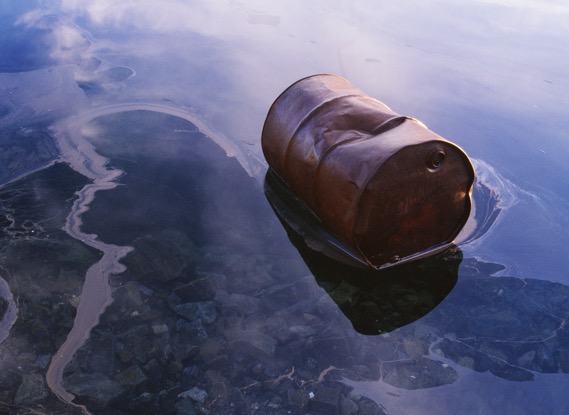 What is an incident?
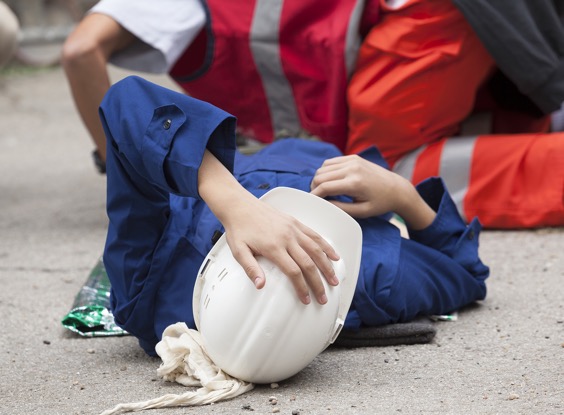 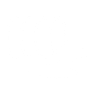 4
[Speaker Notes: Narration:  First we’ll answer the question: what is an incident?.

Note to trainers: To make the training more interactive, before you show the next slide, ask the workers “What do you think an incident is?”. The answer is given on the next slides.

Photos by: 1. Worker lying on ground: Shutterstock.com 
2. Oil drum in polluted water: Shutterstock.com]
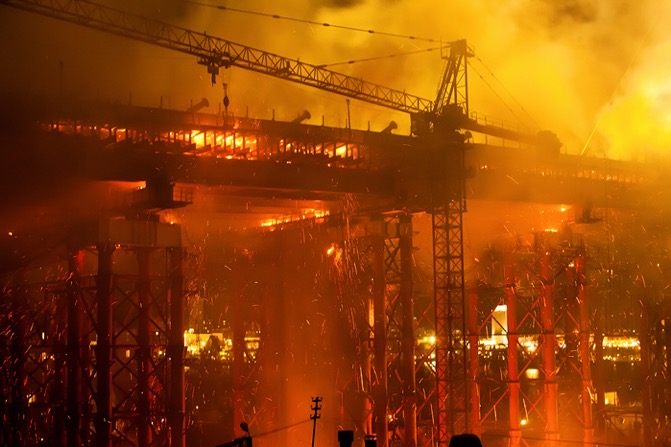 Emergency
[Speaker Notes: Narration: An incident is:
- an emergency like a flood, earthquake or fire. 

Photo by: Shutterstock.com]
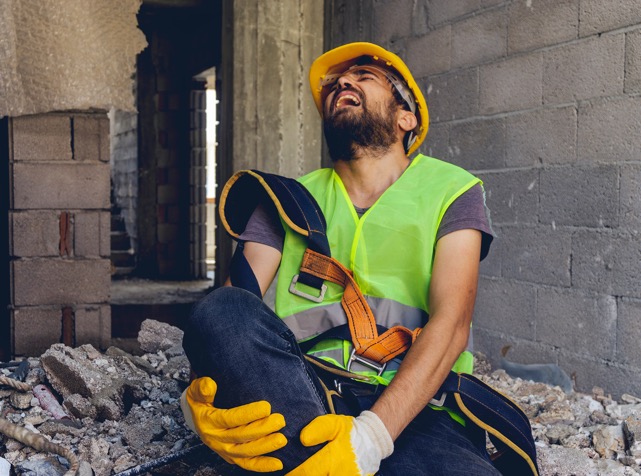 Someone killed, 
injured or 
seriously ill
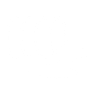 [Speaker Notes: Narration: It is 
- when someone is killed, injured or seriously ill, so this might be a broken leg or someone being run over by a vehicle or falling into water.

Photo by: Shutterstock.com. Further permission required for reuse.]
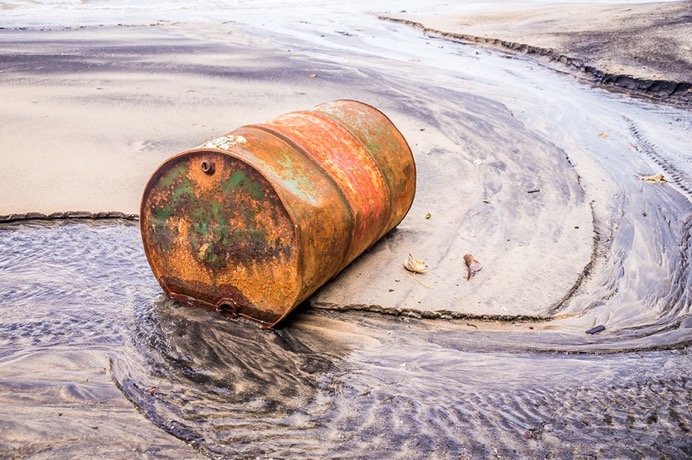 Environment harmed
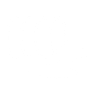 7
[Speaker Notes: Narration: An incident is 
when the environment is harmed, for example by an oil or chemical spill, which can pollute soil and water.

Photo by: Shutterstock.com]
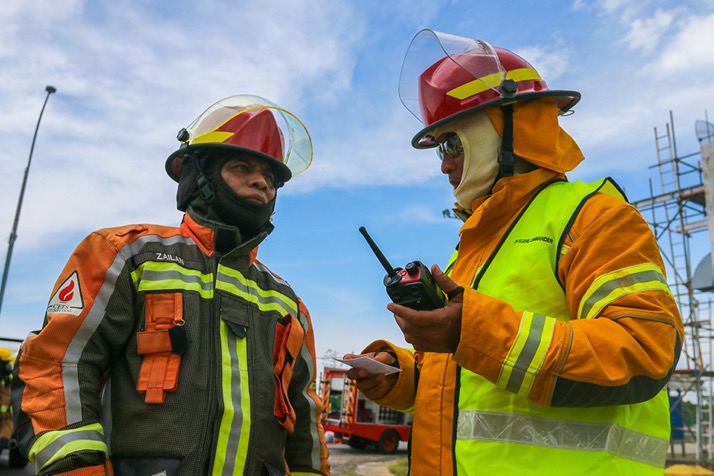 Why dealing with incidents is important
Photo: zulkamalober / Shutterstock.com
8
[Speaker Notes: Narration:  Now we’ll explain why dealing with incidents is important. 

Photo by: zulkamalober / Shutterstock.com. Further permission required for reuse.]
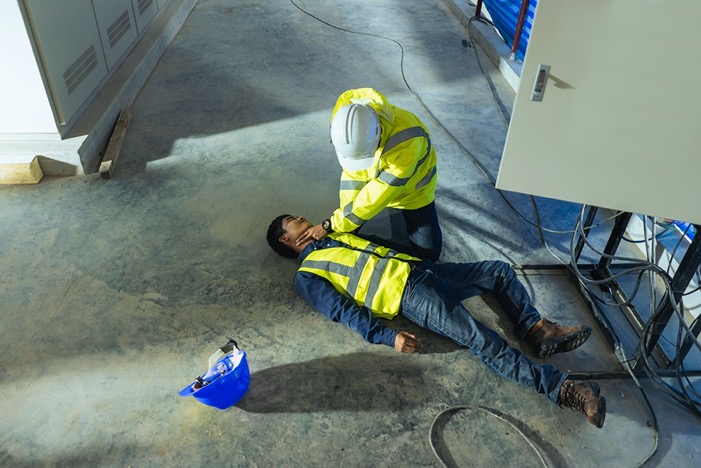 Save someone’s life

Make injury less serious

Minimize harm to environment
[Speaker Notes: Narration: Unfortunately, sometimes things go wrong. 
When they do you need to respond quickly and in the right way. 
This can save someone’s life or mean that their injury will be less serious.
If the environment is damaged or polluted then dealing with it straight away will minimize the harm done. 

Photo by: Shutterstock.com. Further permission required for reuse.]
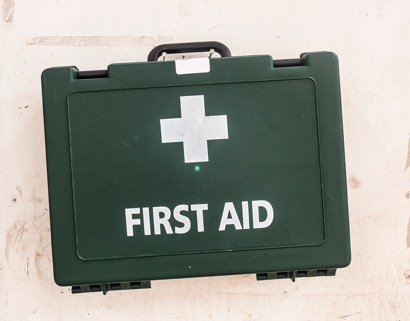 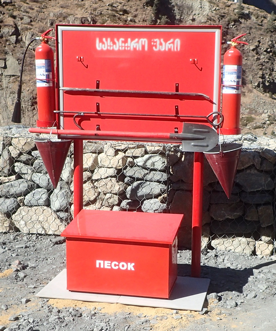 Being prepared for incidents
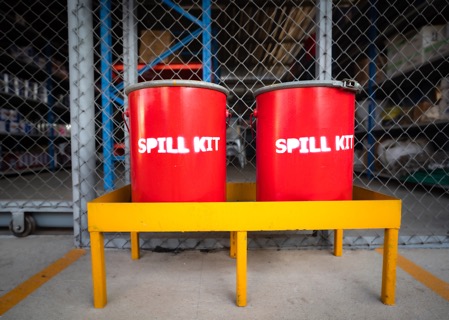 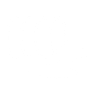 10
[Speaker Notes: Narration: In a moment we’ll look at what you need to do when an incident happens. 
But first we’ll go through how to be prepared in advance so that if and when an incident happens you are ready. 
You need to know where everything is that you might need. 

Photo by: 1. Fire fighting station: © Jack Mozingo / World Bank
2. First aid kit: Shutterstock.com 
3. Spill kit: Shutterstock.com]
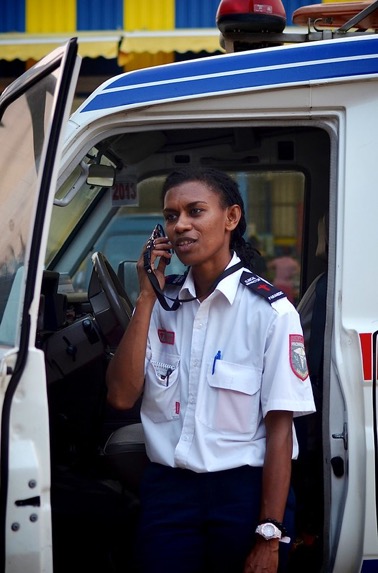 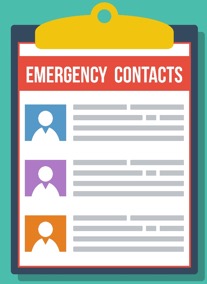 Know where the Emergency Contacts List is and who can help:
first aiders 
fire wardens 
emergency responders
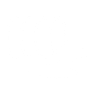 [Speaker Notes: Narration: Make sure you know where the Emergency Contacts List is – it’s usually on site noticeboards. 
This tells you who to contact and how if you need help dealing with an incident. 
It includes people like:
First aiders 
Fire wardens and 
Emergency responders. 
 
Image by: Emergency Contacts List https: Shutterstock.com
Photo by: Emergency worker: © Tom Perry / World Bank. Further permission required for reuse.]
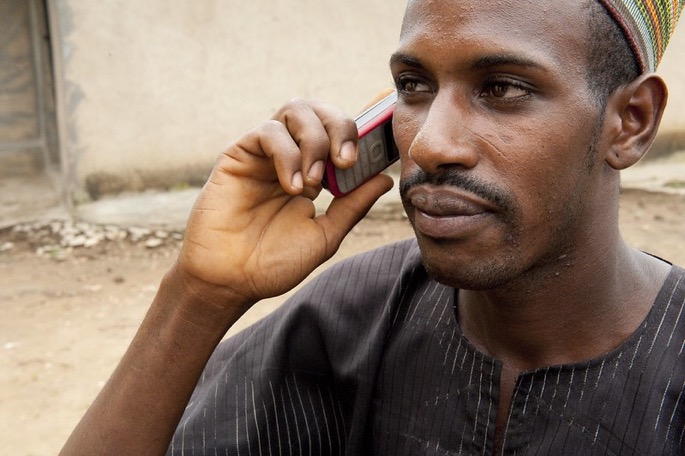 Don’t rely on your mobile phone
[Speaker Notes: Narration: Remember, your mobile phone may not always have a signal. 
There might be another way to communicate quickly on site, like radios. 
You need to know where the nearest radio is or who in your team has one.
 
Photo by: © Arne Hoel / World Bank. Further permission required for reuse.]
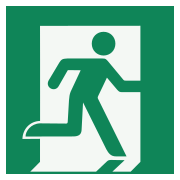 Know where the emergency exits are and how to get to them

Keep them clear
[Speaker Notes: Narration: Make sure you know where the emergency exits are and how to get to them – this sign shows the way to an emergency exit. 
Keep access to emergency exits clear so there is nothing in the way and people can get out quickly.
 
Image by: ISO 7010 https://en.wikipedia.org/wiki/ISO_7010, public domain]
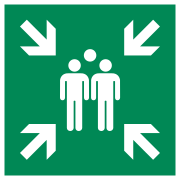 Know where the assembly point is
[Speaker Notes: Narration: You also need to know where the assembly point is - this sign shows the assembly point.  
Make sure you know how to get there from the emergency exits.
Go there when you need to evacuate the work area such as when a fire alarm goes off.
  
Image by: ISO 7010 https://en.wikipedia.org/wiki/ISO_7010 public domain]
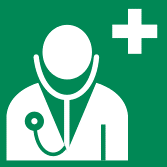 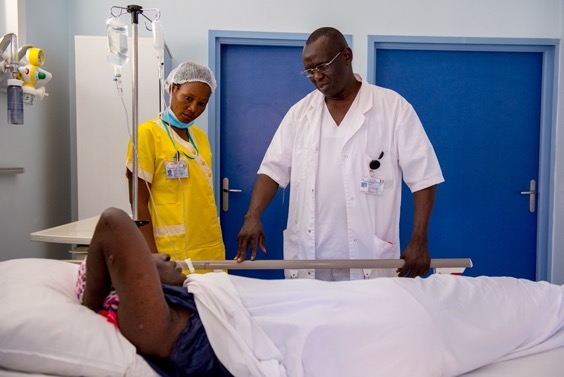 Know where the first aid/ medical room is
[Speaker Notes: Narration: You should know where the first aid or medical room is so you can go there if you are hurt or you need to get medical help for someone else - this sign shows where you can find medical help.
 
Image by: ISO 7010 https://en.wikipedia.org/wiki/ISO_7010 public domain
Photo by: © World Bank. Further permission required for reuse.]
Know where the first aid kits are
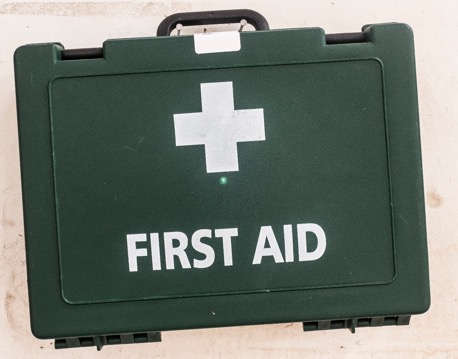 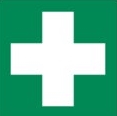 [Speaker Notes: Narration:  You also need to know where the first aid kits are kept. 
This sign shows where they are.

Images by: 1. Sign: ISO 7010 https://en.wikipedia.org/wiki/ISO_7010, public domain.
2. First aid kit: Shutterstock.com]
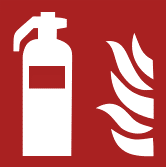 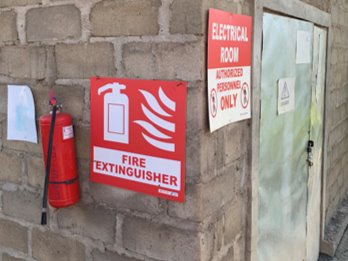 Know where the fire extinguishers are
[Speaker Notes: Narration:   Make sure you know where to get a fire extinguisher and fire fighting equipment – this sign shows where they are kept.
 
Images by: 1. Sign: ISO 7010 https://en.wikipedia.org/wiki/ISO_7010, public domain  
2: Fire extinguisher: © Michael Hall / World Bank]
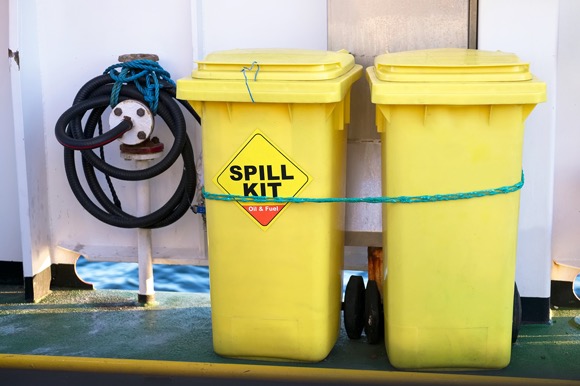 Know where the spill kits are
[Speaker Notes: Narration:   And you need to know where the spill kits are.
If you use anything from the first aid kit, spill kit or fire fighting equipment, or notice that stocks are running low tell your Supervisor so it can be refilled.
 
Photo by: Shutterstock.com]
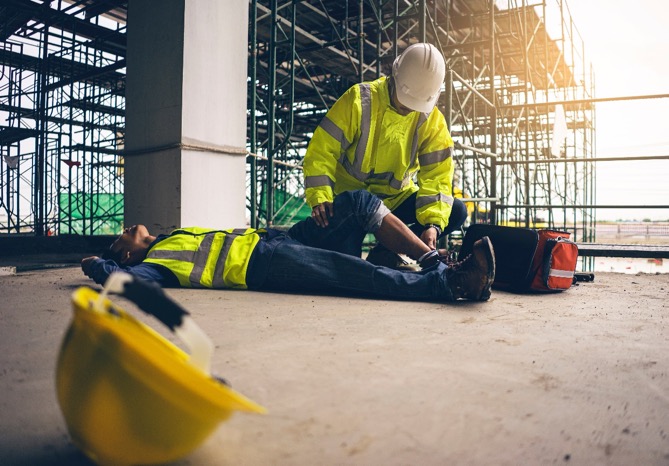 What to do in an incident
19
[Speaker Notes: Narration:  Now you know how to be prepared for an incident we’ll go through what to do when an incident happens. 

Note to trainer: To make the training more interactive, before you show the next slide, ask the workers “What is the first thing you should do when there is an incident?”. The answer is stop work. 

Photo by: Shutterstock.com]
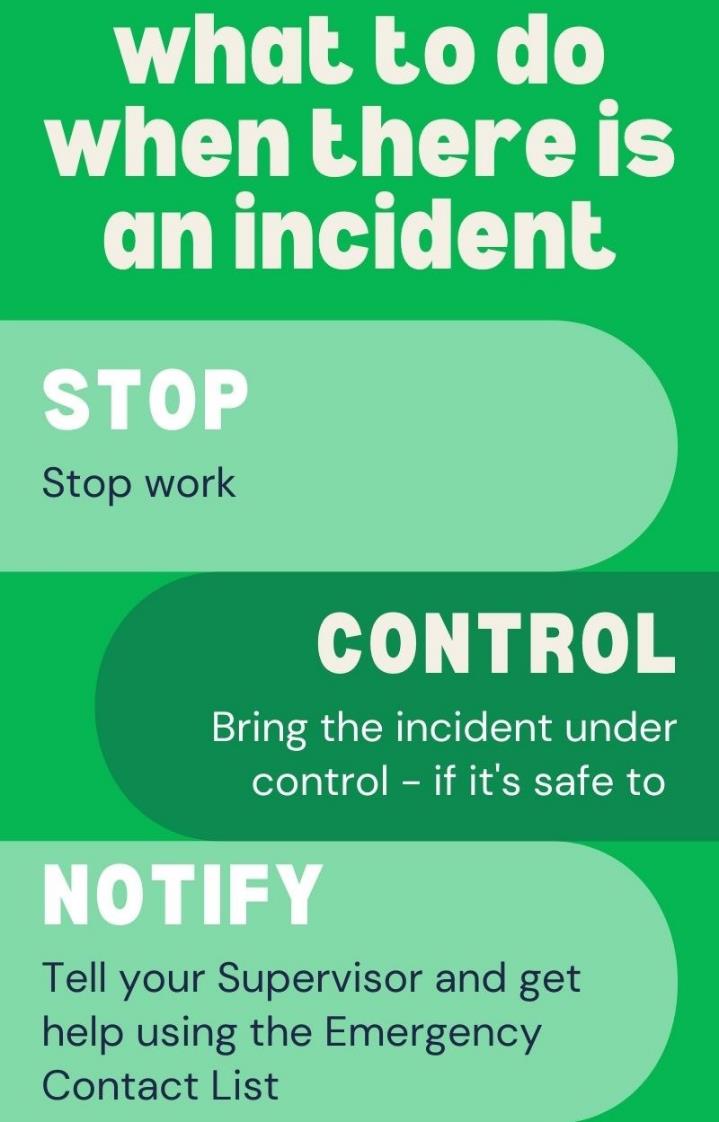 [Speaker Notes: Narration:  You need to Stop, Control and Notify.  
Let's go through each of these in turn.
STOP means to stop work. 
Stop whatever you are doing. 
Turn off all tools and machines using the emergency stop button or switch. 
And you might need to get out of the work area to stay safe. 
CONTROL means to bring the incident under control. 
Only do this if it is safe for you to, without getting yourself injured.  
NOTIFY means to tell your Supervisor and get help by contacting people on the Emergency Contacts List. 
Now we'll look at what to do with different types of incidents.

Image by: © World Bank]
Serious injuryBefore you help an injured person, check it's safeCall for medical help using the Emergency Contacts List Unless the casualty is in danger never move them – wait for the first aider or emergency services
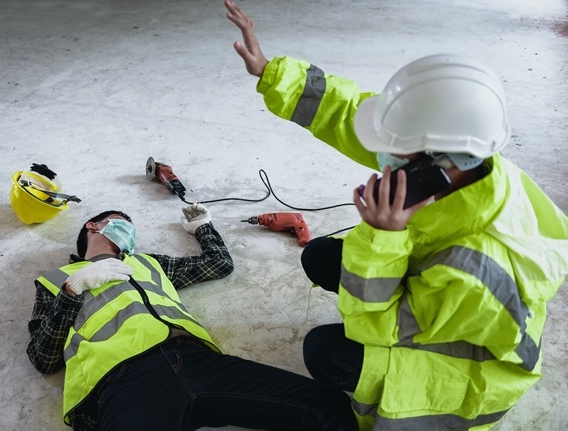 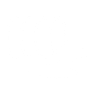 [Speaker Notes: Narration:   If there is a serious injury to someone on site or a member of the community:- Before you go to help the injured person, check it's safe to do so
- Call for medical help from the Emergency Contacts List and - Unless the casualty is in a dangerous place never move them because it can make their injuries worse. 
Wait for the first aider or emergency services.

Photo by: Shutterstock.com]
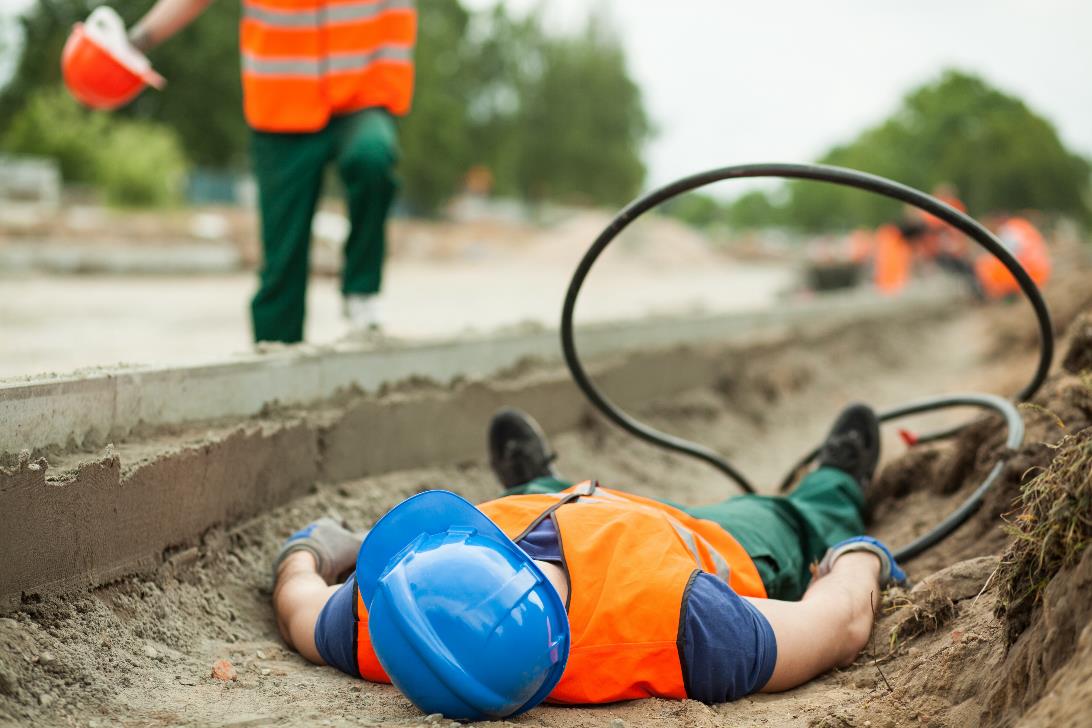 Contact with live electricity cableDo not touch themTurn off the power or call electricity company to turn it  off Get medical help from the  Emergency Contacts List
[Speaker Notes: Narration:  If someone is in contact with a live electricity cable:- Do not touch them - if you do you could also be electrocuted
- Turn off the power or call the electricity company to turn it off 
- Get medical help from the Emergency Contacts List.

Photo by: Shutterstock.com]
Fire
If you discover a fire, raise alarm by shouting "Fire" and set off the fire alarm
Only use a fire extinguisher if the fire is very small
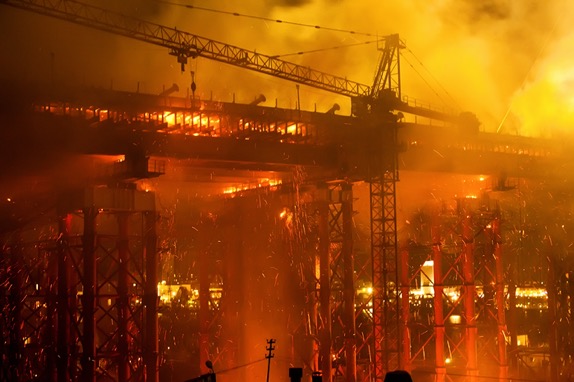 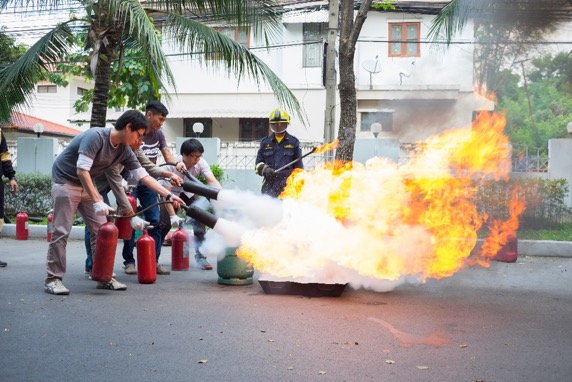 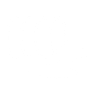 Photo: mantinov / Shutterstock.com
[Speaker Notes: Narration:  - If you discover a fire, raise the alarm shout "Fire" and set off the fire alarm if there is one.
Fighting fires is specialist operation and should be done only by those specially trained to do it. 
Only use a fire extinguisher if you have been trained how to use it. 
And if the fire is very small - fire extinguishers cannot put out larger fires.  

Photo by: 1: Fire: Shutterstock.com
2: Fire extinguisher training: mantinov / Shutterstock.com. Further permission required for reuse.]
Water – RED LABEL wood, paper, fabric and solid material

Powder – BLUE LABEL liquid and electrical fires

Carbon dioxide – BLACK LABEL  
liquid and electrical fires

Foam – CREAM LABEL liquid fires

Wet chemical - YELLOW LABEL 
cooking oil, wood, paper or fabric
If you use a fire extinguisher 
on small fire, 
use the right type
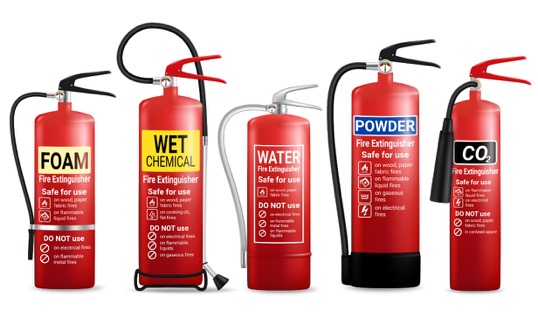 24
[Speaker Notes: Narration:   If you use a fire extinguisher on a small fire, make sure you use the right type.
 They have different color labels:- Water has a RED LABEL and is for fires of wood, paper, fabric and solid material- Powder has a BLUE LABEL and is for liquid and electrical fires- Carbon dioxide has a BLACK LABEL and is also for liquid and electrical fires- Foam has a CREAM LABEL and is for liquid fires- Wet chemical has a YELLOW LABEL and is for cooking oil, wood, paper or fabric. 

Photo by: Shutterstock.com]
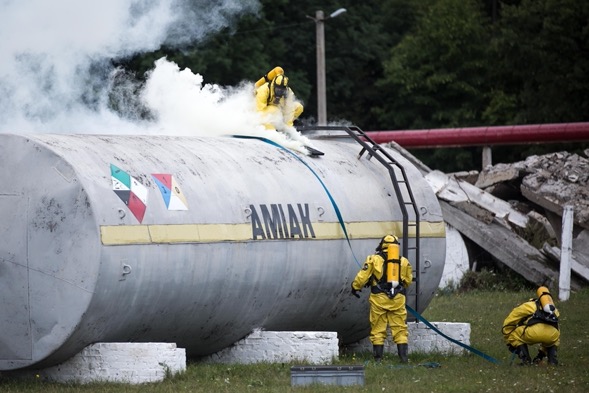 Fire
Evacuate

Call for fire-fighting help from Emergency Contacts List
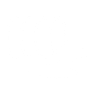 Photo: home for heroes  / Shutterstock.com
[Speaker Notes: Narration:  Evacuate the area around the fire. 
And call for fire-fighting help from the Emergency Contacts List.

Photo by: home for heroes / Shutterstock.com]
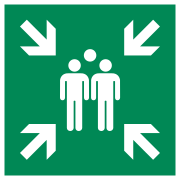 Evacuation
Go to the assembly point immediately

Do not go back to work until the  person in charge tells you it is safe
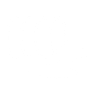 [Speaker Notes: Narration: If the site needs to be evacuated, for example, in a fire:
go the assembly point immediately – and help others to evacuate quickly if you can
evacuate the local community too if they are at risk of being hurt
do not go back to work until the person in charge of the emergency tells you it is safe to do so.

Image by: ISO 7010 https://en.wikipedia.org/wiki/ISO_7010, public domain]
Hazardous substancesIf you get it on your skin, swallow some or feel unwell after breathing it in, get medical help straight away
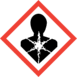 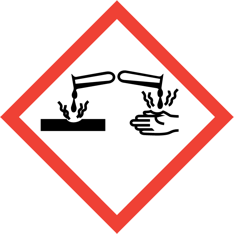 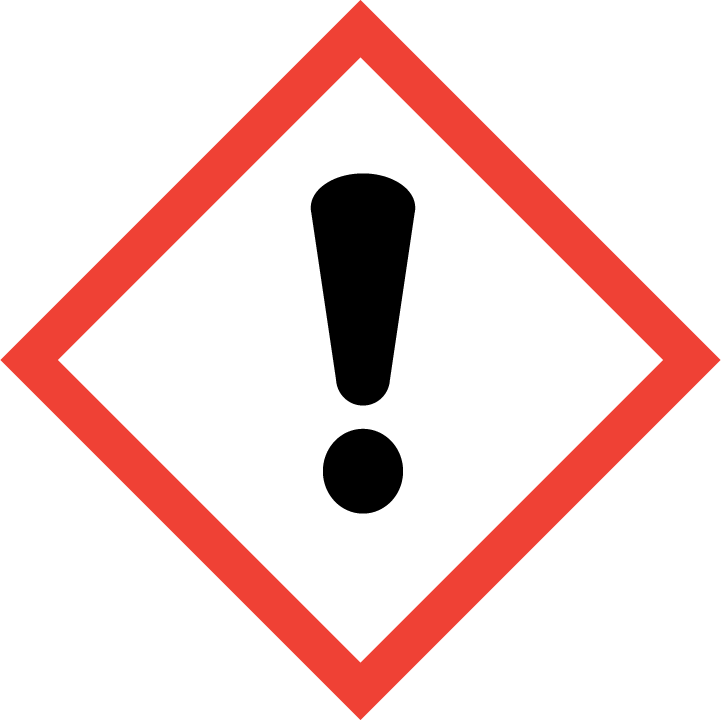 [Speaker Notes: Narration: If you get a hazardous substance on your skin, swallow some or feel unwell after breathing in fumes get medical help straight away. 
It will help if you can tell them exactly what substance it was. 
The Material Safety Data Sheet will also give advice on what to do.

Images by: Globally Harmonized System of Classification and Labelling of Chemicals (GHS), https://unece.org/transportdangerous-goods/ghs-pictograms, public domain.]
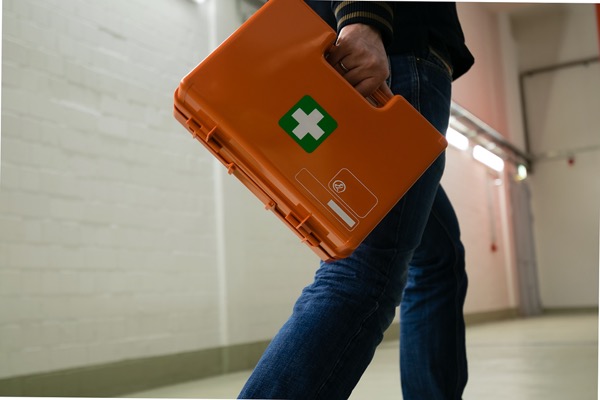 Minor Injury
Stop work, tell Supervisor, clean wound and put dressing on 

Get help from a First Aider or Medical Center
[Speaker Notes: Narration: If you have a minor injury like a small cut, stop work, tell your Supervisor, clean it and put a dressing on – get help from the First Aider or visit the medical center if you need to. 
Even small cuts and grazes can get infected so it’s important to do this.
Image sources: Shutterstock.com]
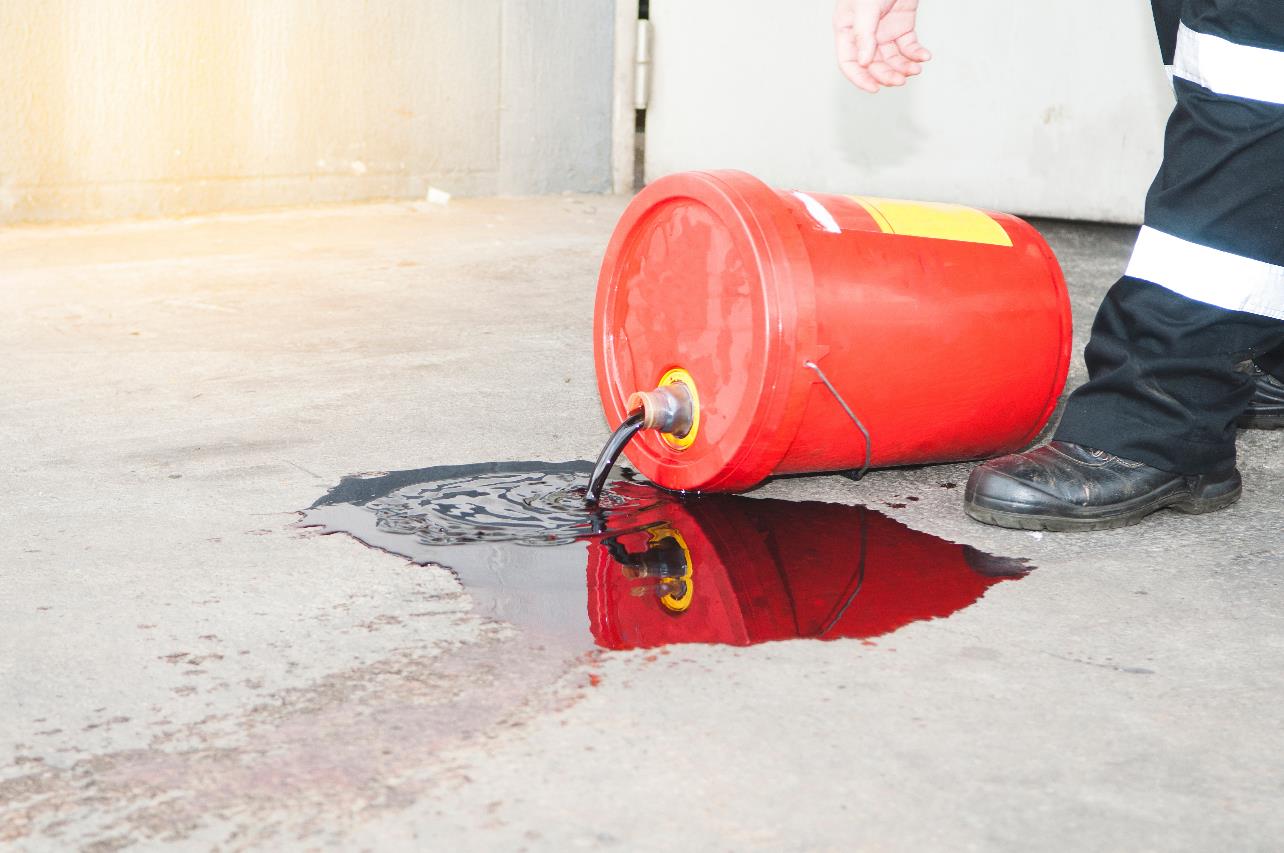 Spill of fuels, oils or chemicalsThe 3Cs	Control 	Contain 	Clean up
[Speaker Notes: Narration: It is crucial to clean up any spill of fuels, oils or chemicals before they cause pollution of the ground or water. 
Drinking polluted water can make people and livestock ill. 
And pollution in rivers and lakes can kill plants, animals and fish. 
To help you remember what to do follow the “3 Cs": control, contain, clean up. 

Photo by: Shutterstock.com]
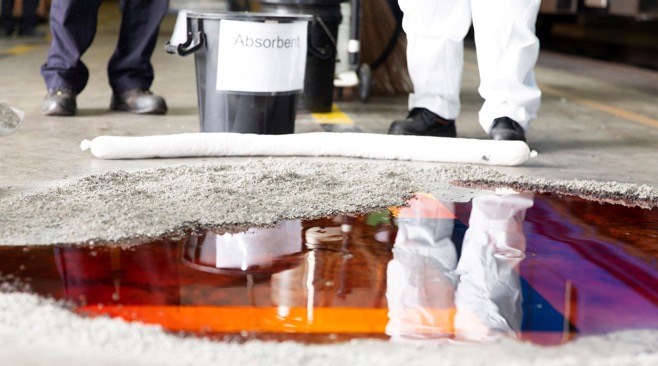 Spill of fuels, oils or chemicalsControl stop source of spillContain use spill kit and stop it going down drains or into water – wear PPE
[Speaker Notes: Narration: First
- Control the spill by stopping it at source, for example, by turning off a tap or valve or putting a drum upright.
Contain the spill using spill kit and stop it going down drains, by covering the drains. Also stop it getting into water like streams, rivers, ponds, lakes, wetlands and marshlands or the sea. 
Call for help from the Emergency Contacts List if you need it.

Photo by: Shutterstock.com]
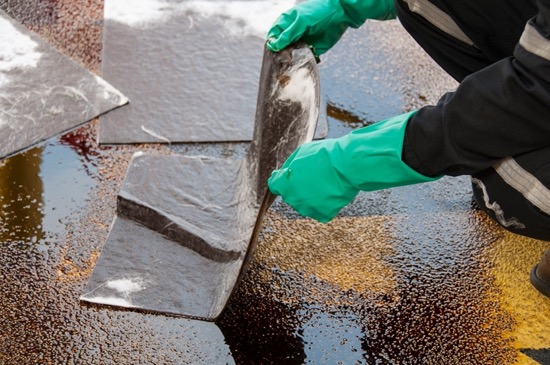 Spill of fuels, oils or chemicalsClean up use a spill kit, dig out contaminated soil. Put the used spill kit and contaminated soil in the right Hazardous Waste bin
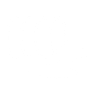 [Speaker Notes: Narration: Clean it up using spill kit and dig out any contaminated soil. Put used spill kit and contaminated soil in the right Hazardous Waste bin.
That's the “3 Cs" - control, contain, clean up.

Photo by:  Shutterstock.com]
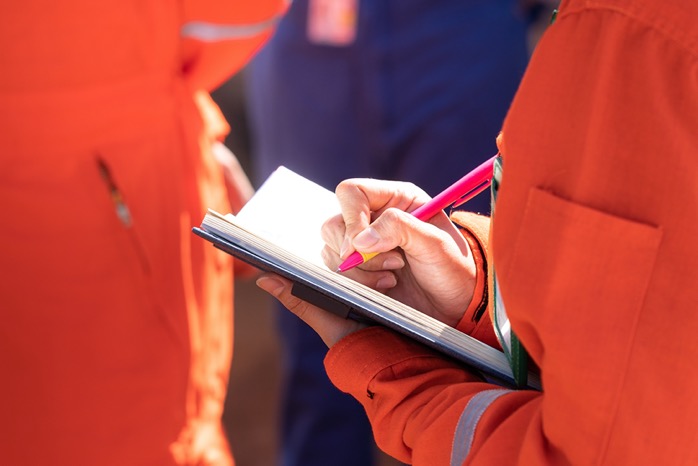 After an incident
32
[Speaker Notes: Narration: Let’s explore what happens after an incident has been brought under control.

Photo by: Shutterstock.com]
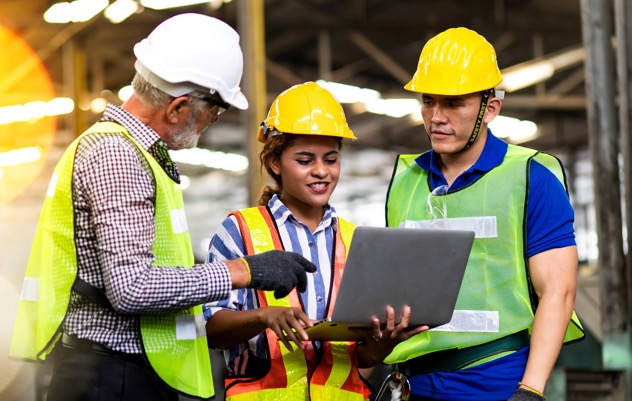 Help with investigations, to stop it happening again
[Speaker Notes: Narration: There will be an investigation to work out what happened and why. 
This is not to find out who to blame but to work out what went wrong and stop it happening again. 
If you are asked, always help with this and say what you saw and what you did. 
You can also make suggestions about what you think could be done better. 
This can result in improvements on site, making it a safer place for you and everyone else.

Photo by: Shutterstock.com. Further permission required for reuse.]
34
[Speaker Notes: Narration: We’ll finish this module with four key things to remember.

Image by: © World Bank]
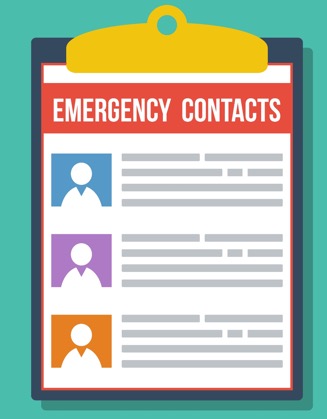 1. Know where the Emergency Contacts List is
[Speaker Notes: Narration:  
Know where the Emergency Contacts List is so you can call for help
Image by:​ Shutterstock.com]
2. Know where the incident response equipment is
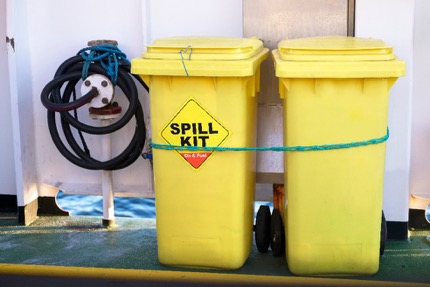 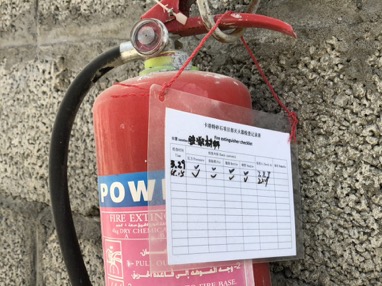 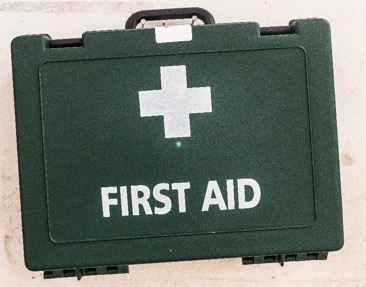 [Speaker Notes: Narration:  2. Know where fire extinguishers, first aid and spill kits are kept
Photos by: :​ 1. Fire extinguisher: © Jack Mozingo /  World Bank
2. First aid kit: Shutterstock.com
3. Spill kit: Shutterstock.com]
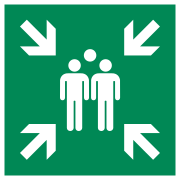 3. Know where the assembly point is
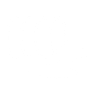 [Speaker Notes: Narration:  3. Know where the assembly point is if you need to evacuate. 
Image by:​ https://en.wikipedia.org/wiki/ISO_7010, public domain]
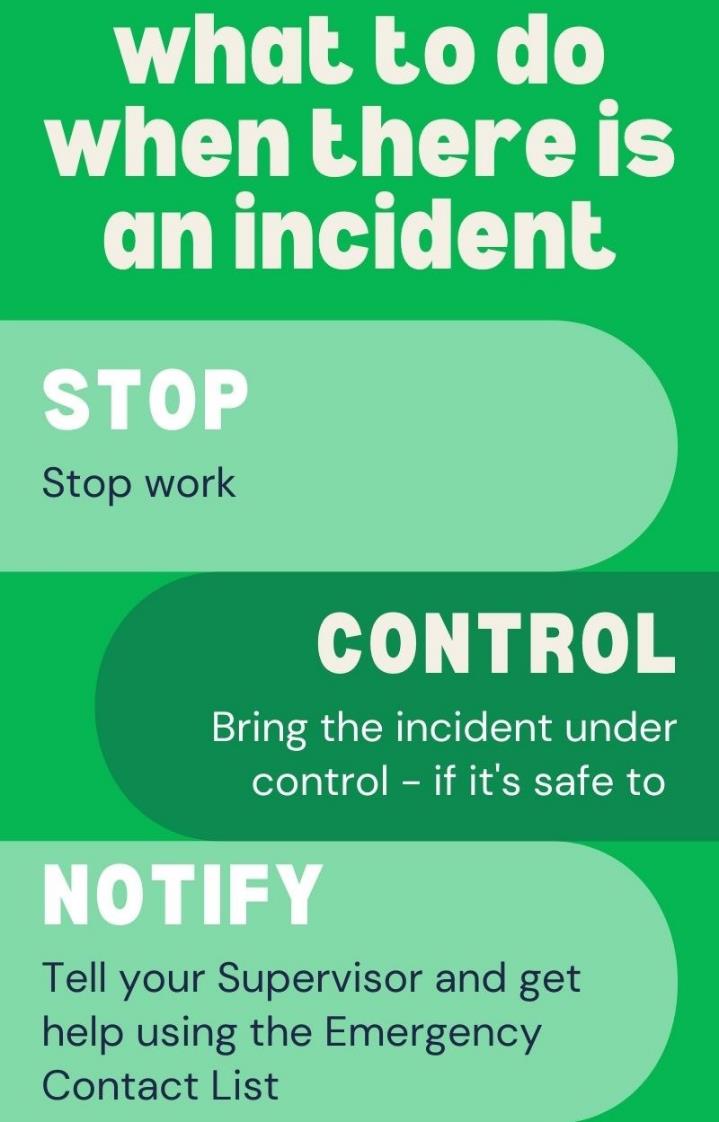 4. 	Stop

	Control

	Notify
[Speaker Notes: Narration:  4. Remember Stop Control Notify. 
Now that you know how to deal with incidents, we’ll find out how to handle fuels, oils, chemicals and materials in Module 8.
Image by:​ © World Bank]
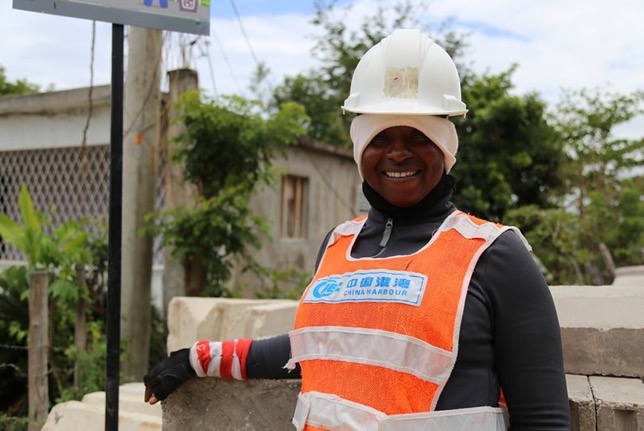 Prevention is better than cure
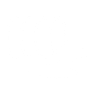 [Speaker Notes: Narration:  And finally, remember that the best way to deal with incidents is to stop them happening in the first place. 
You can do this by following the good practice in all the other modules in this training. 
Prevention is always better than cure. 

Photo by: © Mariana Kaipper Ceratti / World Bank. Further permission required for reuse.]
Copyright
© 2022 International Bank for Reconstruction and Development / The World Bank 
1818 H Street NW 
Washington DC 20433 
Telephone: 202-473-1000 
Internet: www.worldbank.org 
 
This work is a product of the staff of The World Bank with external contributions. The findings, interpretations, and conclusions expressed in this work do not necessarily reflect the views of The World Bank, its Board of Executive Directors, or the governments they represent. 
 
The World Bank does not guarantee the accuracy, completeness, or currency of the data included in this work and does not assume responsibility for any errors, omissions, or discrepancies in the information, or liability with respect to the use of or failure to use the information, methods, processes, or conclusions set forth. The boundaries, colors, denominations, and other information shown on any map in this work do not imply any judgment on the part of The World Bank concerning the legal status of any territory or the endorsement or acceptance of such boundaries. 
 
Nothing herein shall constitute or be construed or considered to be a limitation upon or waiver of the privileges and immunities of The World Bank, all of which are specifically reserved.
 
Rights and Permissions 
 
The material in this work is subject to copyright. Because The World Bank encourages dissemination of its knowledge, this work may be reproduced, in whole or in part, for noncommercial purposes as long as full attribution to this work is given. 
 
Any queries on rights and licenses, including subsidiary rights, should be addressed to World Bank Publications, The World Bank Group, 1818 H Street NW, Washington, DC 20433, USA; fax: 202-522-2625; e-mail: pubrights@worldbank.org.